Mayor’s Community Grants
Application workshop
Today’s session
Welcome and introduction to MCGP
Welcome from Cabinet Member
Themes and priorities
Eligibility
Your application
Creating and using your on line account
Organisation information form
Project form
Timetable
Help and support
Questions
Mayor’s Community Grants Programme
Vision - a thriving and diverse VCS that improves outcomes for residents

Period - 3½ years from 1st November 2023 to 31st March 2027

Budget - £12.25 million (£3.5m each year for 3½ years)

Application deadline – noon on Monday 5 June 2023
Cllr Saied Ahmed, Cabinet Member for Resources and Voluntary & Community Sector
Themes and Priorities
What projects will we fund?
The new grants programme will support the delivery of the council’s Strategic Plan 2022-2026 and consists of five themes:
Tackling the cost of living
Accelerating education
Culture, jobs, business and skills
Invest in public services
Empower communities and fight crime
£800,000 available
£450,000 available
£700,000 available
£900,000   available
£650,000 available
Tackling the Cost of Living Crisis
Accelerate Education
Culture, Business, Jobs and Skills
Invest in Public Services
Empower Communities and Fight Crime
Eligibility
Which organisations are eligible?
The Mayor’s Community Grant Programme is for projects and initiatives that will benefit Tower Hamlets residents.  Funding is available to:
Voluntary and community sector organisations
Registered charities, including charitable incorporated organisations
Not for profit companies
Community interest companies
Faith based groups, where the funding is for inclusive activity open to all
Organisations who have a registered office in Tower Hamlets, have a base within Tower Hamlets, or have delivered here for at least two years
Your application
What is the application process?
The new grants programme closes at noon on 5 June 2023
Applications can only be submitted via the council’s online portal, Blackbaud Grant Making (BBGM)
You will need to complete the following forms:
Organisation information form
Project form
Your organisation only needs to submit one Organisation information form and a separate Project form for each project you are applying for
How much can you apply for?
Organisations can apply for funding for up to five projects
There is a maximum funding of £40,000 per annum for each project
For the theme ‘Tackling the Cost of Living Crisis’, we welcome consortium bids.  There is no funding limit for consortium bids in this theme.
Proportionate assessment
Assessment is proportionate to the size of your organisation. 
For some of the assessment criteria the Council expects larger organisations to meet higher standards than small ones. 
We define your organisation’s size by annual income
Small - up to £150,000
Medium - size between £150,001 to £250,000
Large - over £250,000. 

Your application will be judged on the information you provide.  Don’t assume assessors know anything about your organisation
Before you start to fill in the forms
Read the prospectus and all the guidance on the Mayor's Community Grants Programme web page
Consider which theme and scheme(s) are most appropriate for your project(s)
Plan your project and work out what outcomes you can deliver, what the work will be, and how you will measure impact
Read the forms and the assessment guidance in the MCGP Prospectus
Find and check all your attachments for the organisation information form and your project form(s)
Creating and using your on line account
Sign in screen
The links to the applications forms will take you to the sign in screen to log in
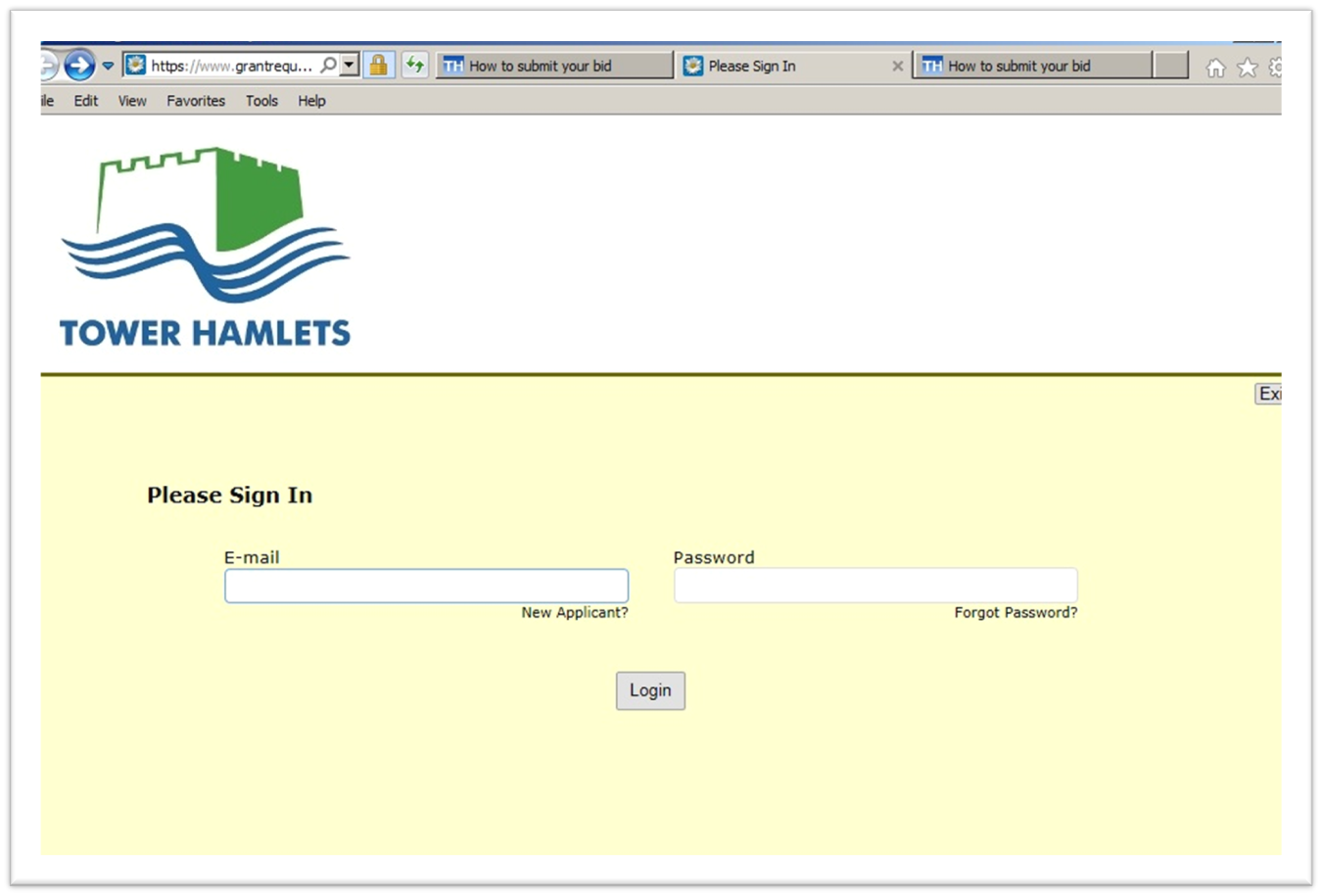 Creating an account
If your organisation does not already have a funding account, you will need to create one.
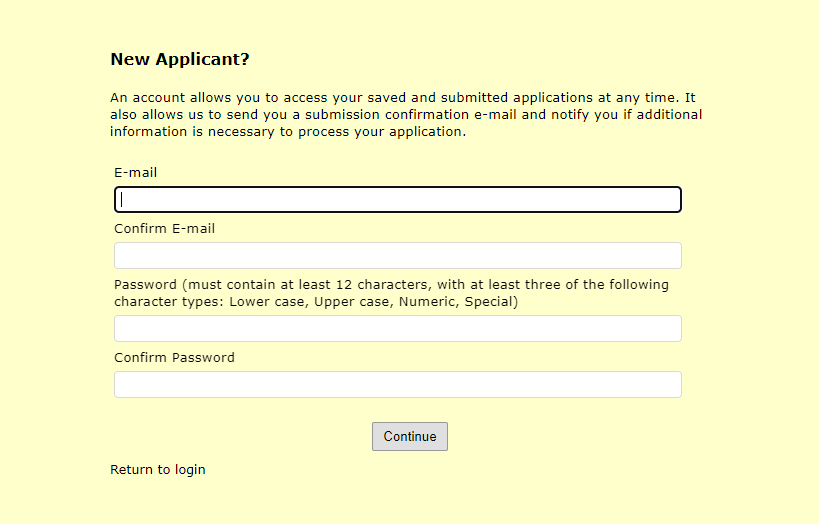 Logging in
Use the link you get in your email to return to the login screen
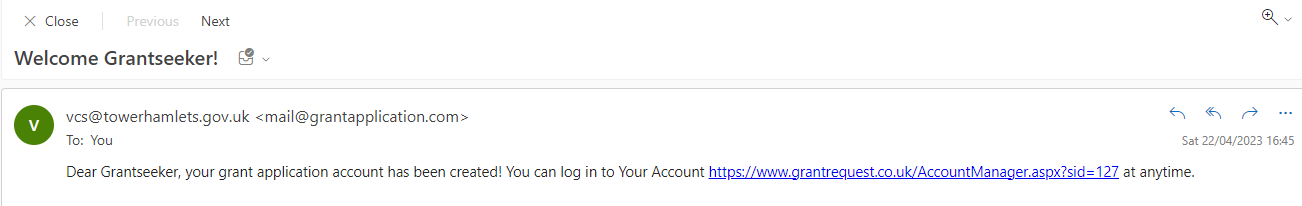 Tips
Read the MCGP Online Form Guidance
The website links create a new form each time
System emails you each time you save
When returning to your application use the link sent to you in your email
BEWARE TIMEOUTS!   Save regularly, click from page to page to let system know you are there
Compile in Word and paste in – watch your word count
Fields and documents with an asterisk are mandatory.
Organisation information form
Eligibility quiz
Page 1 General information
On this page we give general guidance, information on GDPR and FoI.  We also ask you to complete the declaration that the application is authorised by your governing body.
Page 2 Organisation information
On this page we ask you for basic information about your organisation,
Organisation name
Contact details
Which ward you are based in
Legal status
Charity/company number

If you already have an account from previous funding applications, some of the details may be pre-populated.
Page 3 Contact details
On this page we ask you for your details.  You will then be the principal contact for your organisation.
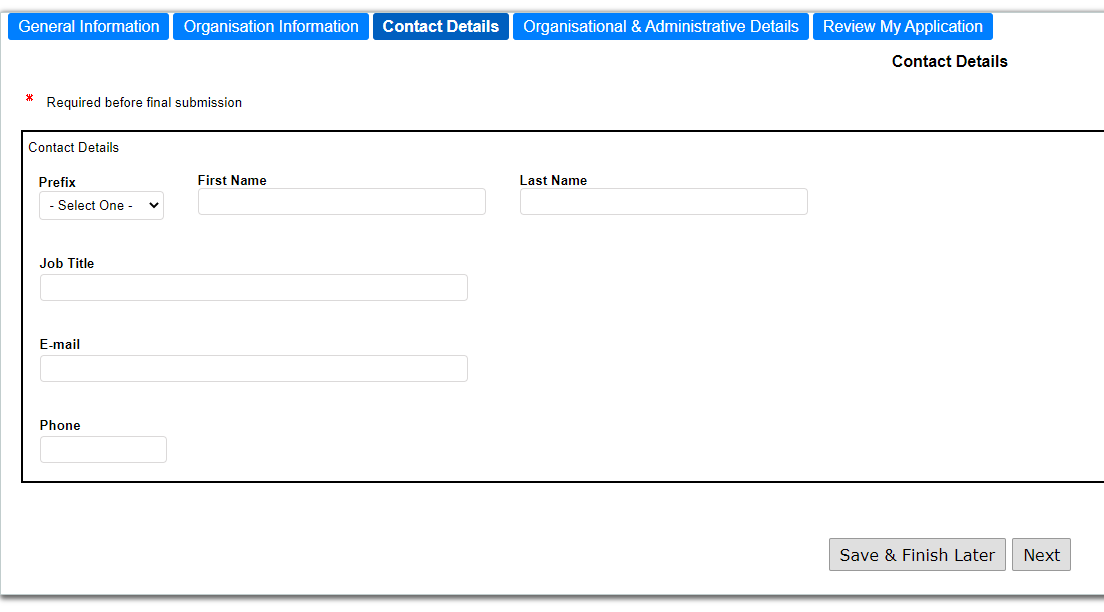 Page 4 Organisation details
On this page we ask you for the information that will show whether you meet the standards we expect of organisations the council supports.
The form includes questions relevant to each of the criteria set out in the assessment guidance in the MCGP Prospectus
We also ask you to upload a number of documents.  The guidance on how to do this is in the MCGP Online Form Guidance
Page 4 Organisation details (2)
1. Constitution
Upload governing document (not just a certificate of registration)
Answer questions,
Date you were established
List of board/committee members
Last AGM date
Sub-committee information

2. Borough connections
Provide a verifiable registered address in the borough, or
Upload a copy of your lease or rental agreement, or
Provide other evidence that you have worked with a partner organisation or have had other arrangements to provide services in Tower Hamlets for two years
Page 4 Organisation details (3)
3. Business planning
Upload your business plan.  Additional documents may be uploaded using the ‘additional documents’ uploads at the end of the page.
Key points we are looking for in the business plan are set out in the guidance

4. Quality assurance
Upload your QA accreditation (additional uploads are provided if you have more than one QA accreditation), or
In the box provided, explain how your organisation actively tries to improve both the quality of your management and the services your organisation provides.
Page 4 Organisation details (4)
5. Managing People
If you employ staff and/or use volunteers, we expect you to meet the standards set out in the assessment guidance.  To assess this we ask you to,
Upload your HR/staff policy and procedures document, if available, or, if you don't have one, upload the four staff related documents listed using the additional uploads provided
Upload your volunteer policy and procedures document, or, if you don't have one, upload the four volunteer related documents listed using the additional uploads provided
Answer questions,
How many paid (FTE) members of staff are employed by your organisation?
How many (FTE) of the organisation's paid employees are Borough residents?
Page 4 Organisation details (5)
6. Managing money
Competent financial management is a key requirement.  The points we are assessing are set out in the guidance.  We ask you to,
Answer a question on other funding from the council, and
Upload your most recent accounts
Upload your organisation’s budget for the year. 
Upload confirmation of your bank details
Upload your financial procedures (medium and large organisations only)
Page 4 Organisation details (6)
7. Equality and diversity
Upload your equal opportunities or equality and diversity policy (which should include recruitment, planning and provision of services and the management of your organisation)
8. Safeguarding children and adults at risk of abuse
Upload your policy relating to safeguarding children and adults at risk of abuse
If your organisation does not work with children or vulnerable adults you should upload a document stating this.
9. Insurance
Upload certificates of insurance for public liability and, if appropriate, employers’ liability, property and equipment and professional indemnity
Page 5 Review and submit
Review any items highlighted in red
Print a paper copy of the completed form
Submit
Look for a confirmation email that the form has been received
Contact vcs@towerhamlets.gov.uk if you do not get a confirmation email
Project form
Eligibility Quiz (Submission page)
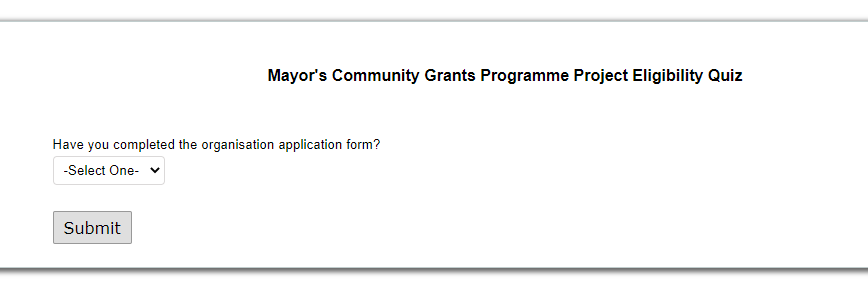 Page 1 General information
On this page we give general guidance, information on GDPR and FoI.  We also ask you to complete the declaration that the application is authorised by your governing body.
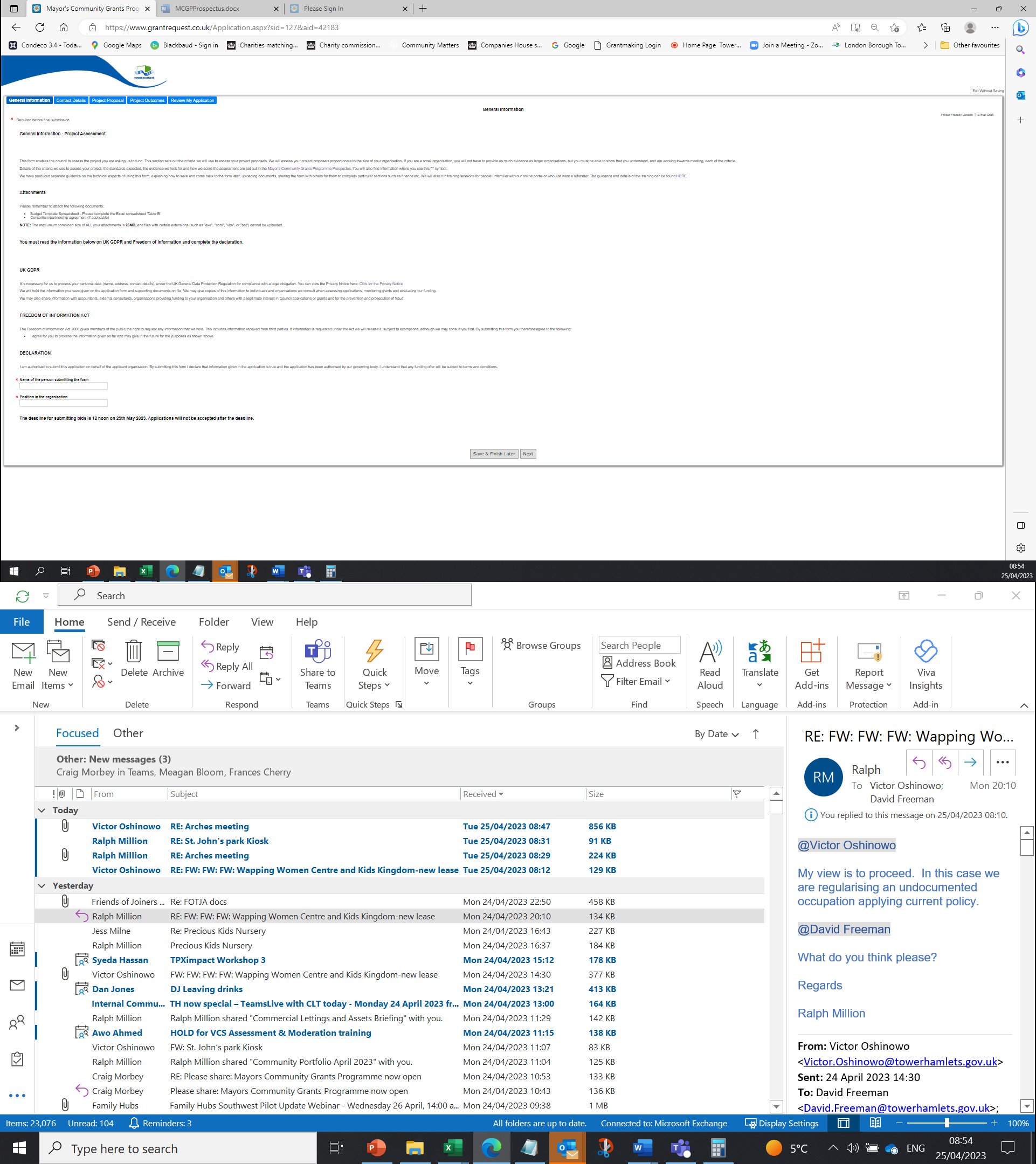 Page 2 Contact details
On this page we ask you for your details.  You will then be the principal contact for this project if the application is successful.
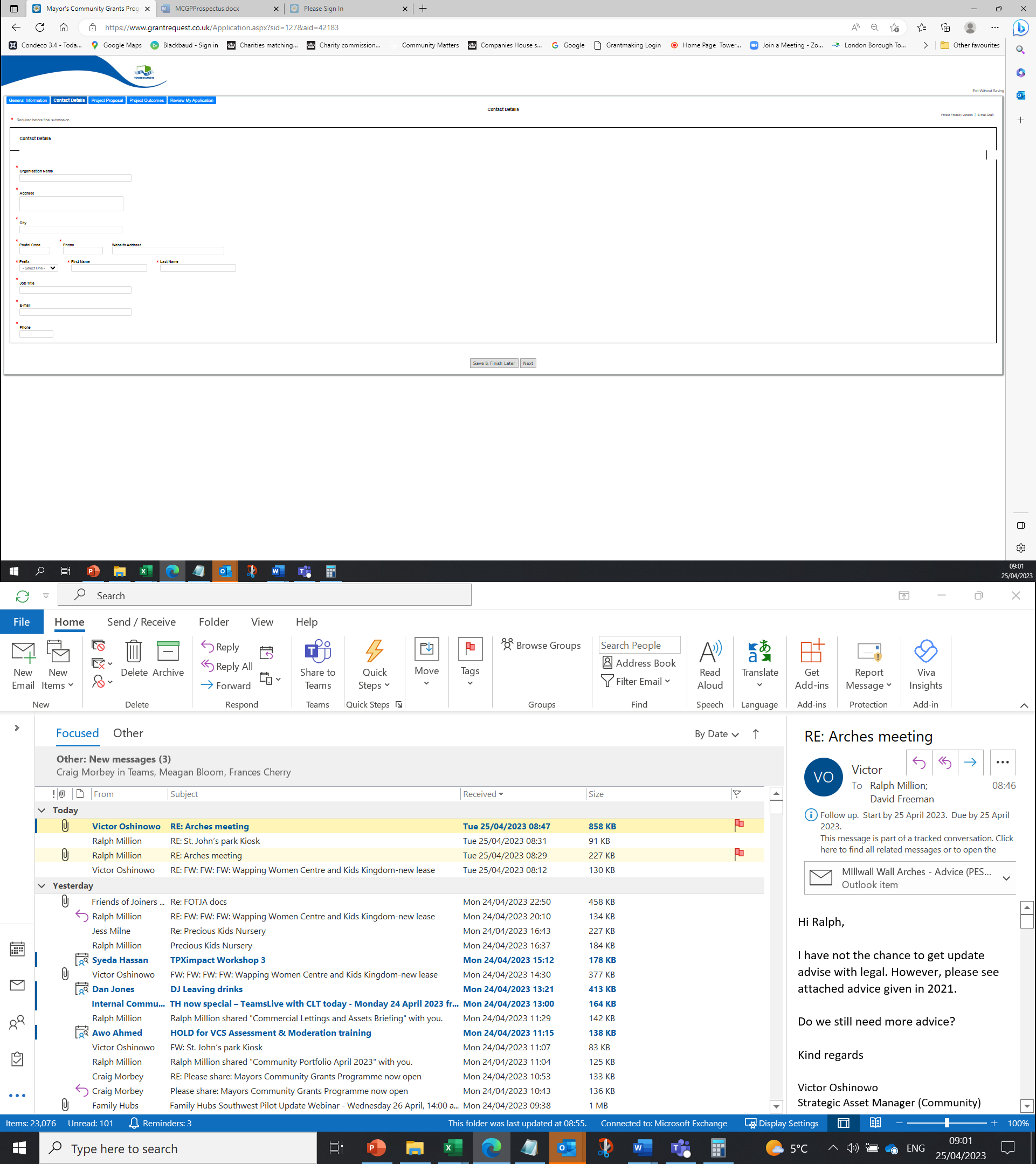 Page 3 Project proposal
Theme and scheme 
Select from the drop down menu
If you think the project also covers other schemes, say which one(s) in the box provided
Project name 
Short but descriptive - may be published in our grants register
Project summary 
Concise and descriptive (50 word limit). May also be published in the grants register
Page 3 Project proposal (2)
Service delivery	
Describe your project, including:
What the activities/ services are
Plans for delivery 
Governance and measurement arrangements 
How you will reach your target beneficiaries
Any specific group(s) that your project would support
Geographic area targeted.
Partnership arrangements. 
Details of why you think your project is needed
How your proposal will achieve the priority set out in the prospectus
20 marks
1000 words
Page 3 Project proposal (3)
10 marks
Track record
Provide details of the experience your organisation has in the development and delivery of similar projects.
if your organisation is new provide details about your capacity and skills to deliver the project.
400 words
Page 3 Project proposal (4)
15 marks
Local connections
Provide details on your ability to reach residents and communities in Tower Hamlets.
Show that you have a good knowledge of the area, experience of delivering services to Tower Hamlets residents.
Tell us about your local base and existing working links and connections with other organisations in Tower Hamlets.
Do you have other potential partnership arrangements?
400 words
Page 3 Project Proposal (5)
5 marks
Service co-design
Provide details about how you’ll work with residents and other stakeholders towards improving the service over the period of funding
400 words
Page 3 Project Proposal (6)
10 marks
Quality assurance
Provide details of the relevant quality standards in place, including appropriate certification to deliver your proposed service/project. 
You will need to provide evidence of how you will assess the quality of the project to ensure it is achieving its outcomes
400 words
Page 3 Project Proposal (7)
15 marks
Community cohesion, equality and diversity
Describe how your organisation promotes community cohesion and addresses inequalities impacting those with protected characteristics. 
How will your project contribute towards community cohesion?
400 words
Page 3 Project Proposal (8)
Value for money
Tell us about how the service you are proposing offers good value for money and provide us with a budget using our template
10 marks
400 words
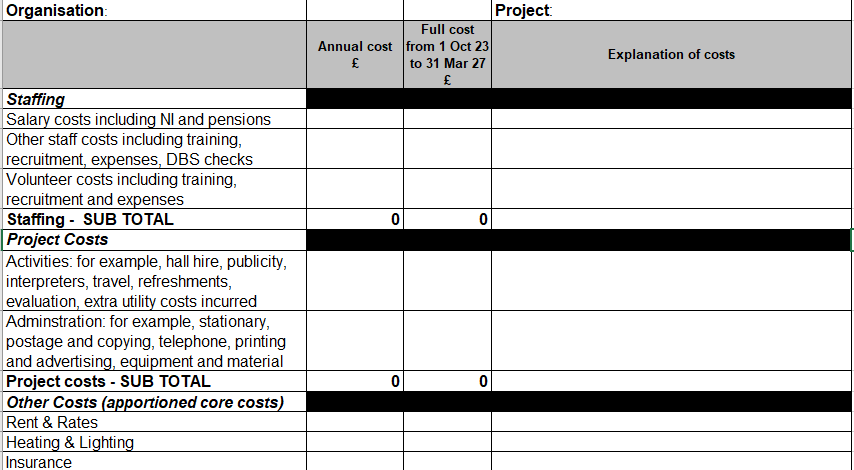 Page 4 - Outcomes
15 marks
Outcomes are the result of what a project does and the changes it makes over time to address the needs identified.
Outcomes should answer the following questions:
What is the change you intend to make?
Who will benefit?
How will residents benefit (what will they gain or have achieved by the end of your project)?
Outcomes
Page 4 - Outcomes (cont)
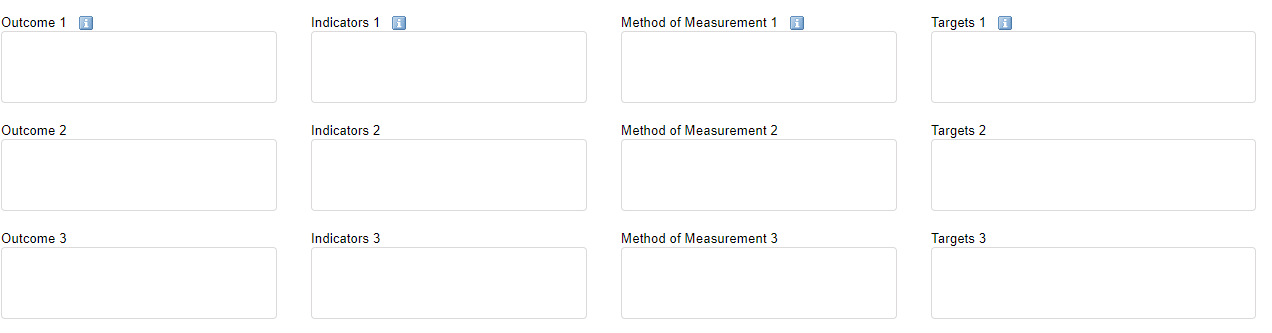 Timetable
Timeline
Help and Support
Support from THCVS
THCVS will be providing help and advice to applicants and will be delivering:
Preparing for organisation assessment training
Preparing for project assessment training
Finalising your bid training
Drop in sessions
1-1 support
  All THCVS information is online here:  https://thcvs.org.uk/news/mcgp/
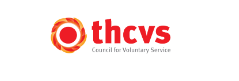 Questions, comments, concerns
If you have a question or need support, then please get in touch with the council’s Voluntary & Community Sector Team by emailing vcs@towerhamlets.gov.uk
Questions